Advies voor beleggers&-clubs
uw docent B Busschaer t
1
Economisch overzicht
1/5/2022
Fondsen overzicht
Obligaties overzicht
Aandelen overzicht
Onze adviezen zijn geen aan/verkoop opdrachten voor persoonlijke vermogensbeheer
Maar louter informatie  berichten
Met de hulp van VECTOR VEST UNIVERSITY TRAINING
UITGEVER INVESTORS NETWORK bv; MANON BUSSCHAERT PIERSLN 113 KNOKKE-HEIST
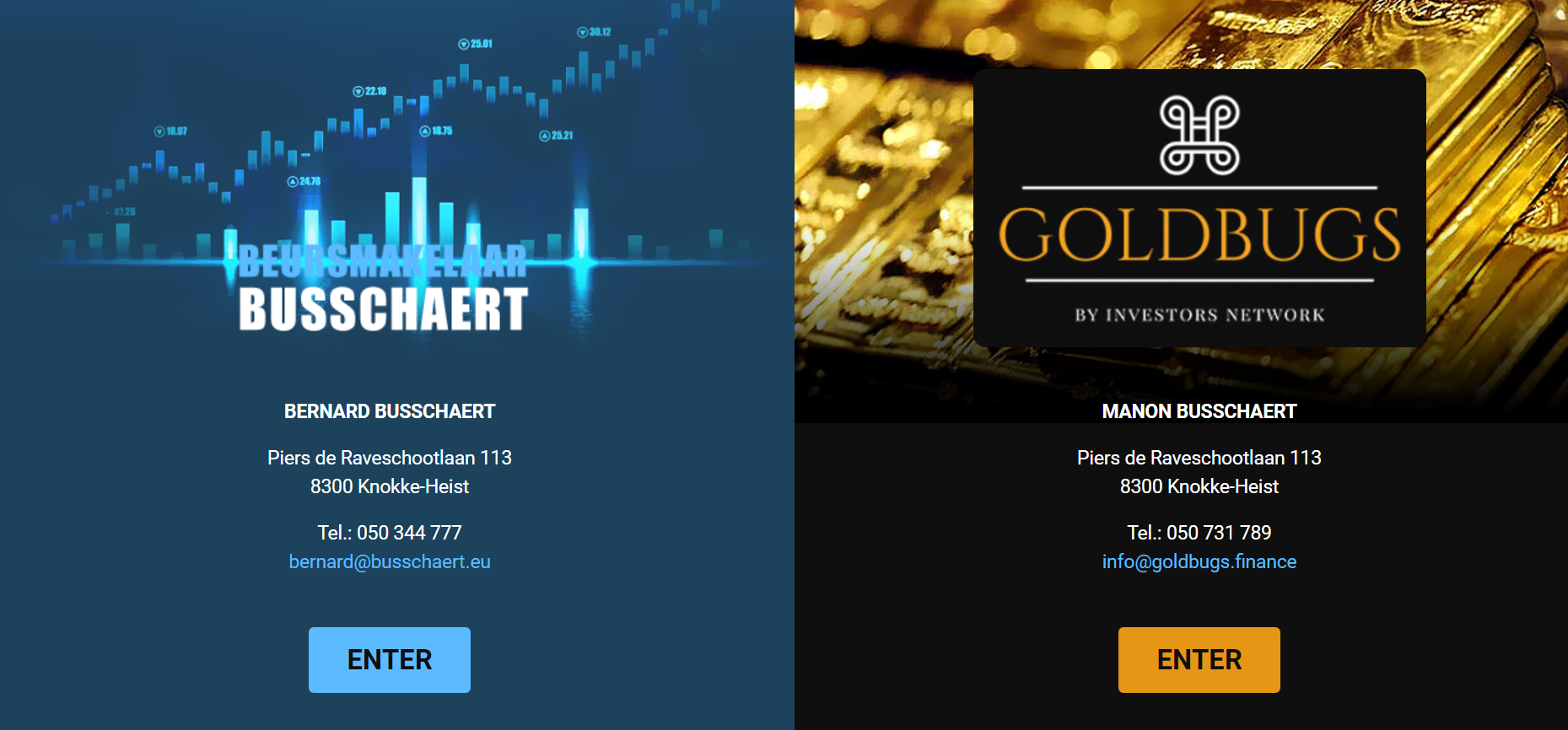 2
1/5/2022
Hoe gaan we 2022 starten??


Ja laten we eerst risico analyse doen

De beurzen zijn vorig jaar  gemiddeld 25% gestegen dus een tragere stijging of daling  is logisch

De beurzen staan heel hoog  eerder een opgeblazen balloon

De munten zijn grotendeels ongedekt daardoor is een koopkracht verminderig van het geld  zeker

China heeft een zware indigestie  te verteren met Evergrande en dat doet de beurzen dalen

noch usa of europa kunnen dit niet beschouwen als  gevaarlijk 

Dus een daling van ook onze beurzen zit er zwaar in

En ja inflatie dat de grootste vijand is van beurzen  want inflatie gaat steeds gepaard met rentestijging

En ja wat dan??
Met stop loss werken en voor nieuwe beleggingen is goud en haar mijnen de beste alternatief
3
1/5/2022
4
1/5/2022
Technische en fundamentele analyse van onze economie ;financiële wereld en
aandelen beurzen
5
20/02/16
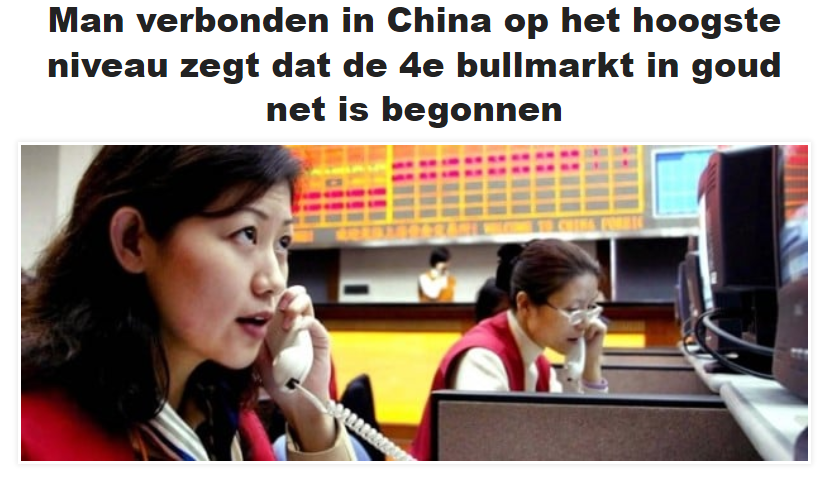 1/5/2022
5
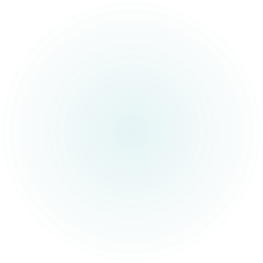 6
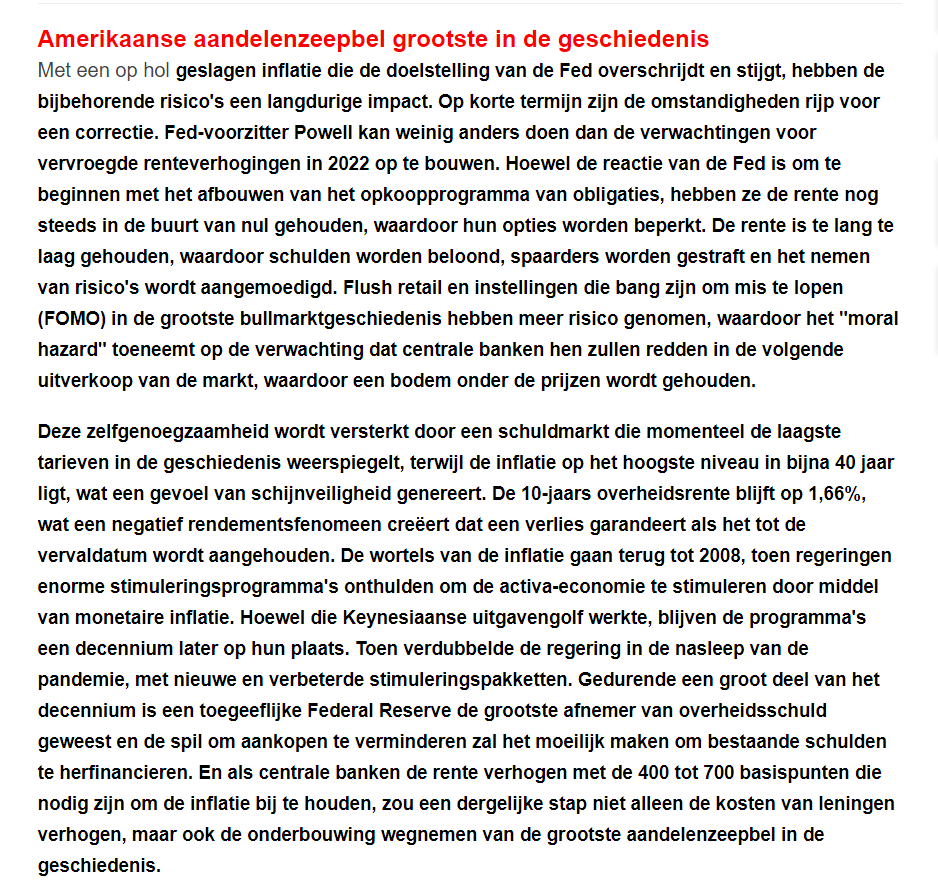 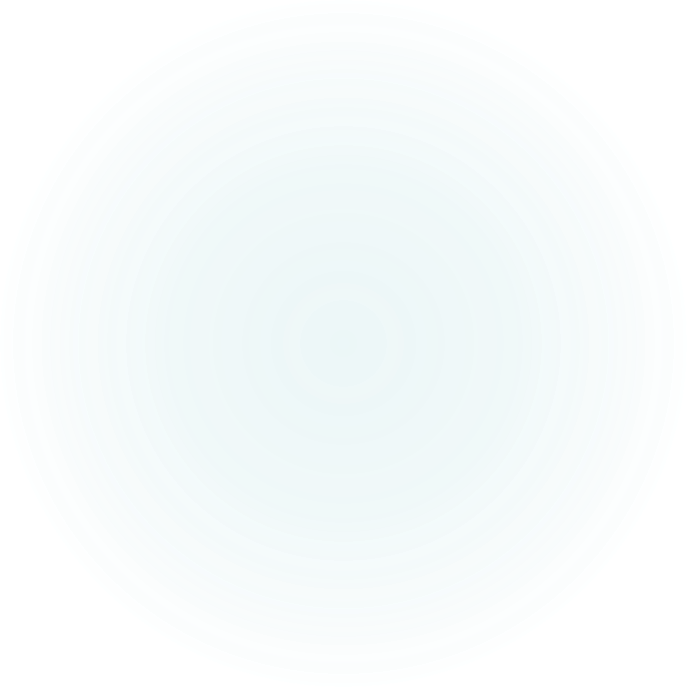 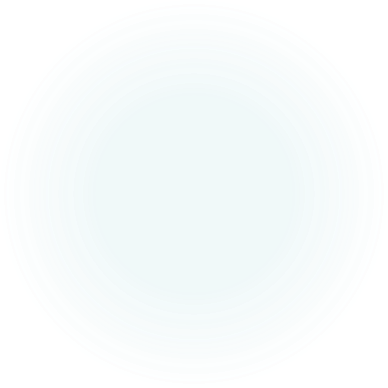 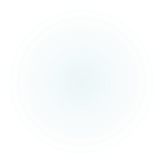 1/5/2022
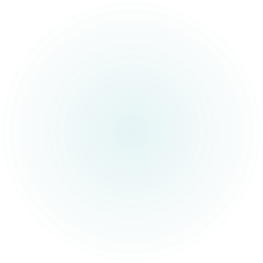 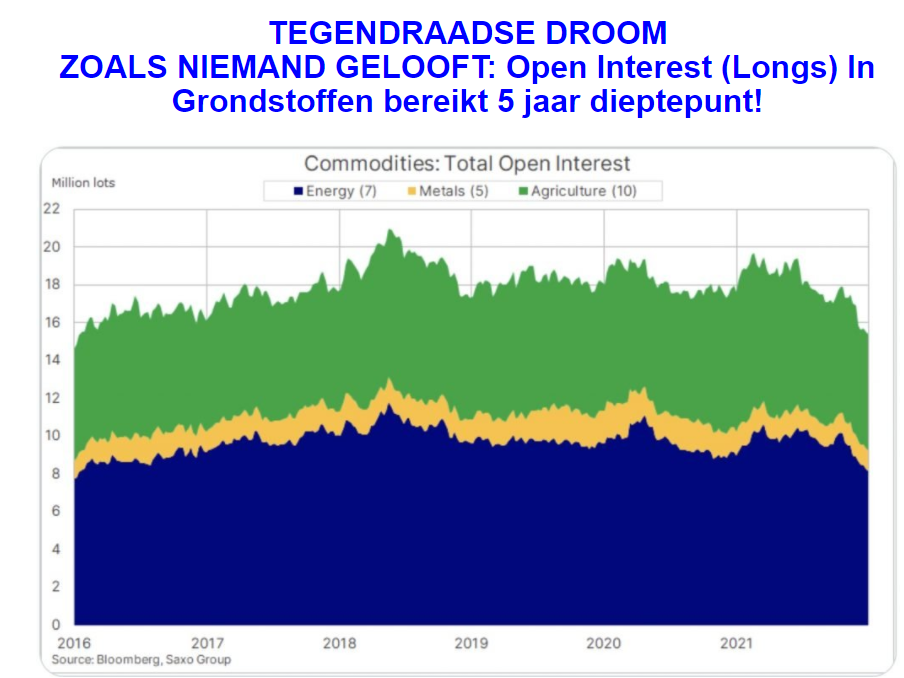 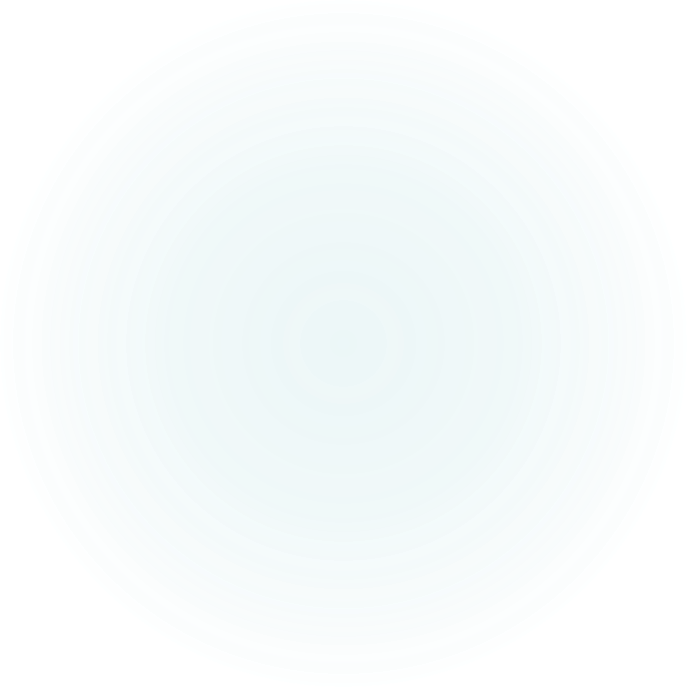 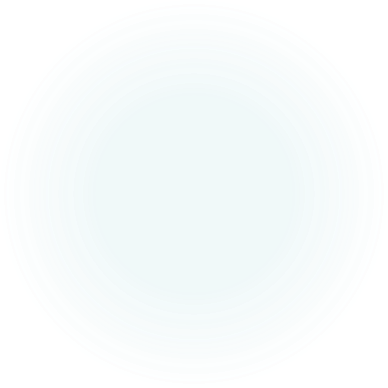 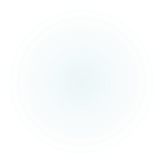 7
1/5/2022
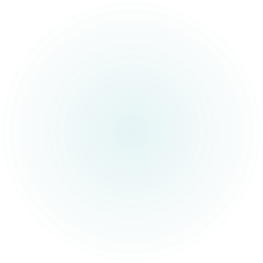 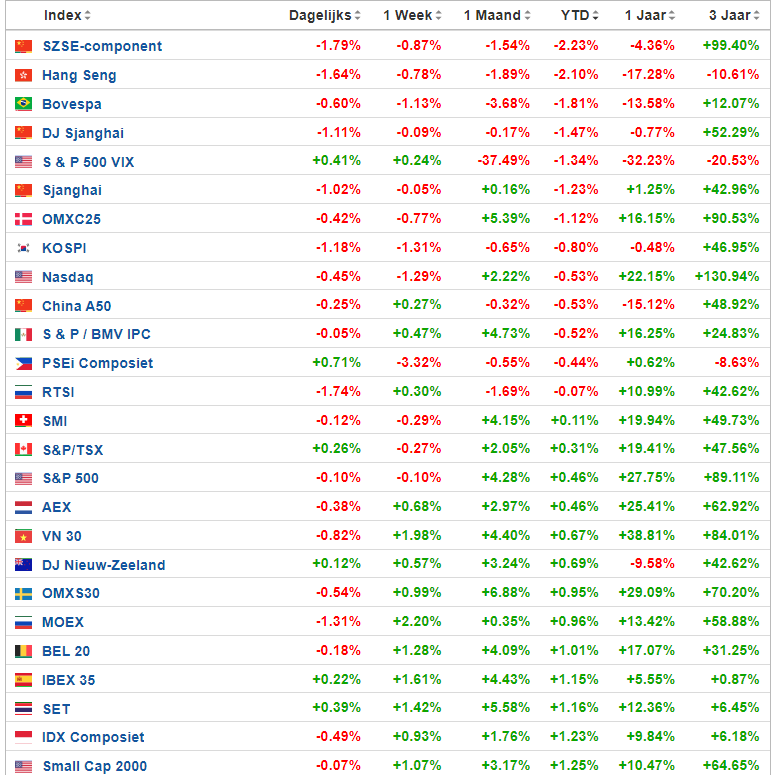 8
We starten 2022 groen in westen en rood in oosten
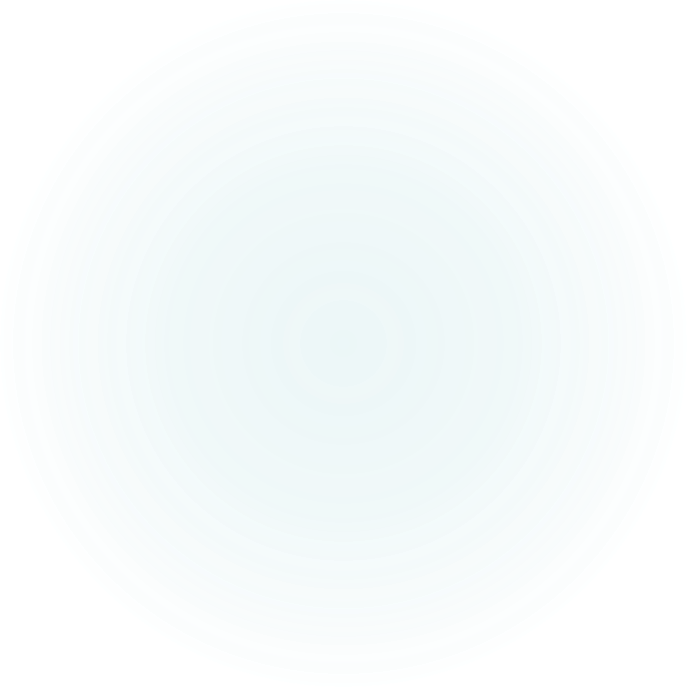 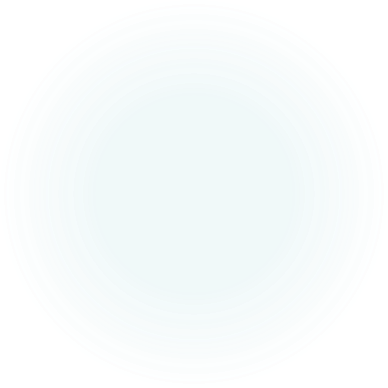 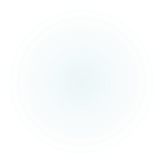 1/5/2022
9
1/5/2022
10
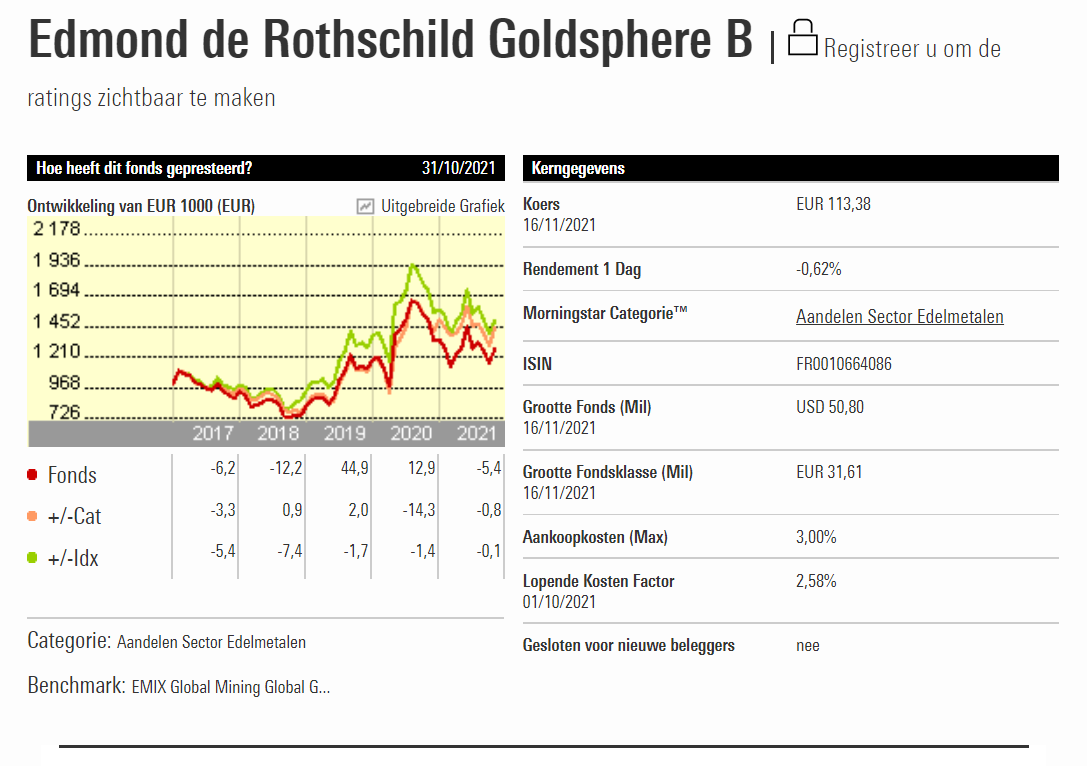 1/5/2022
11
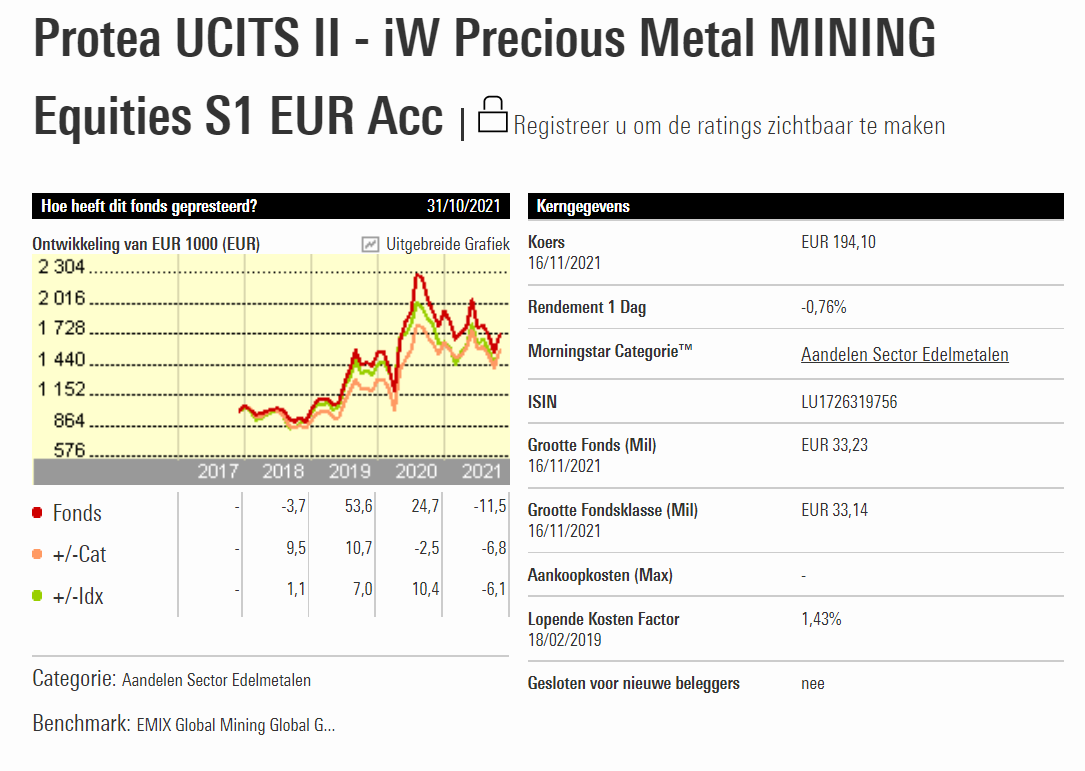 1/5/2022
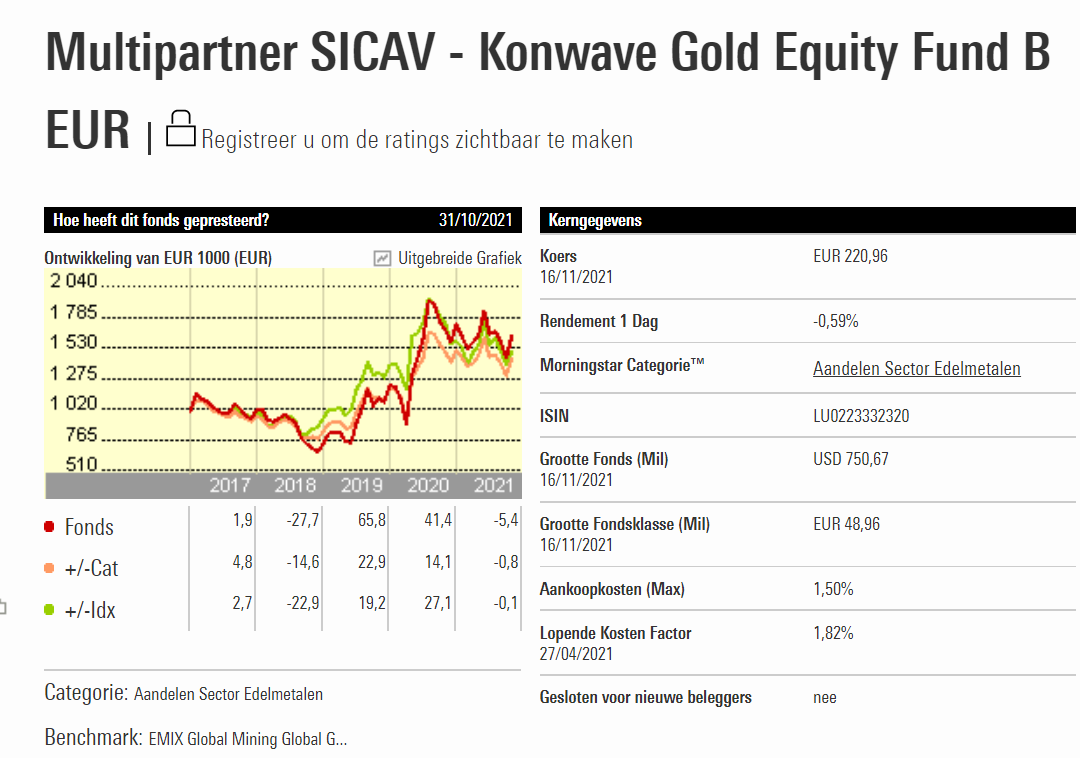 1/5/2022
12
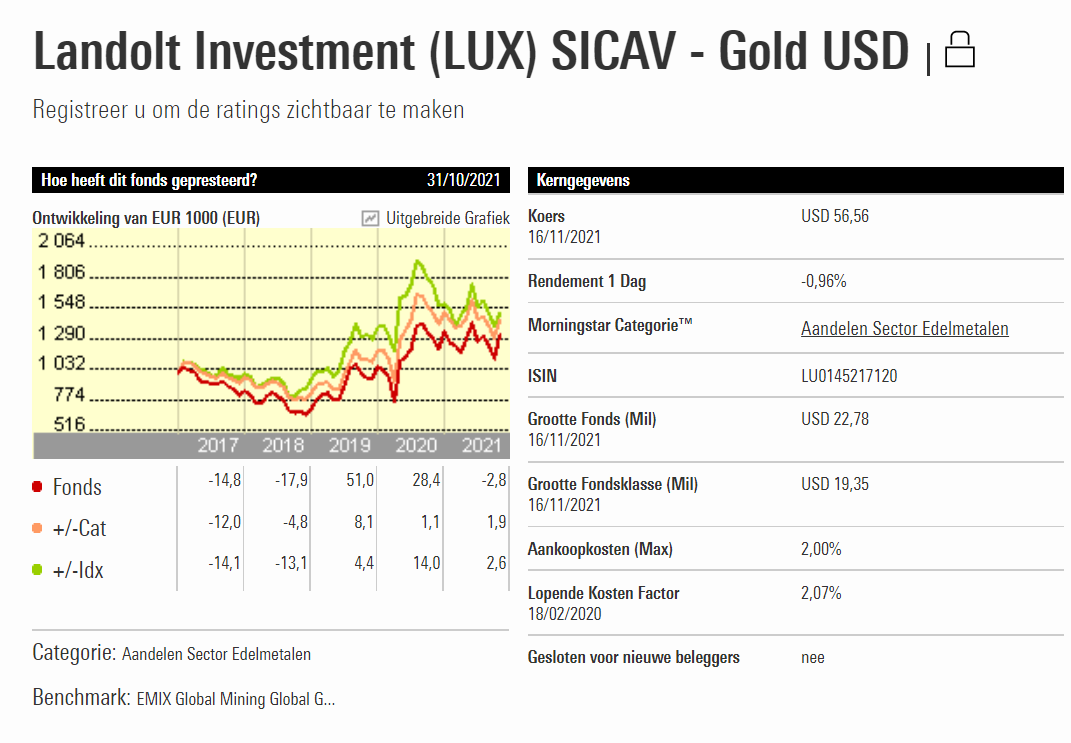 13
1/5/2022
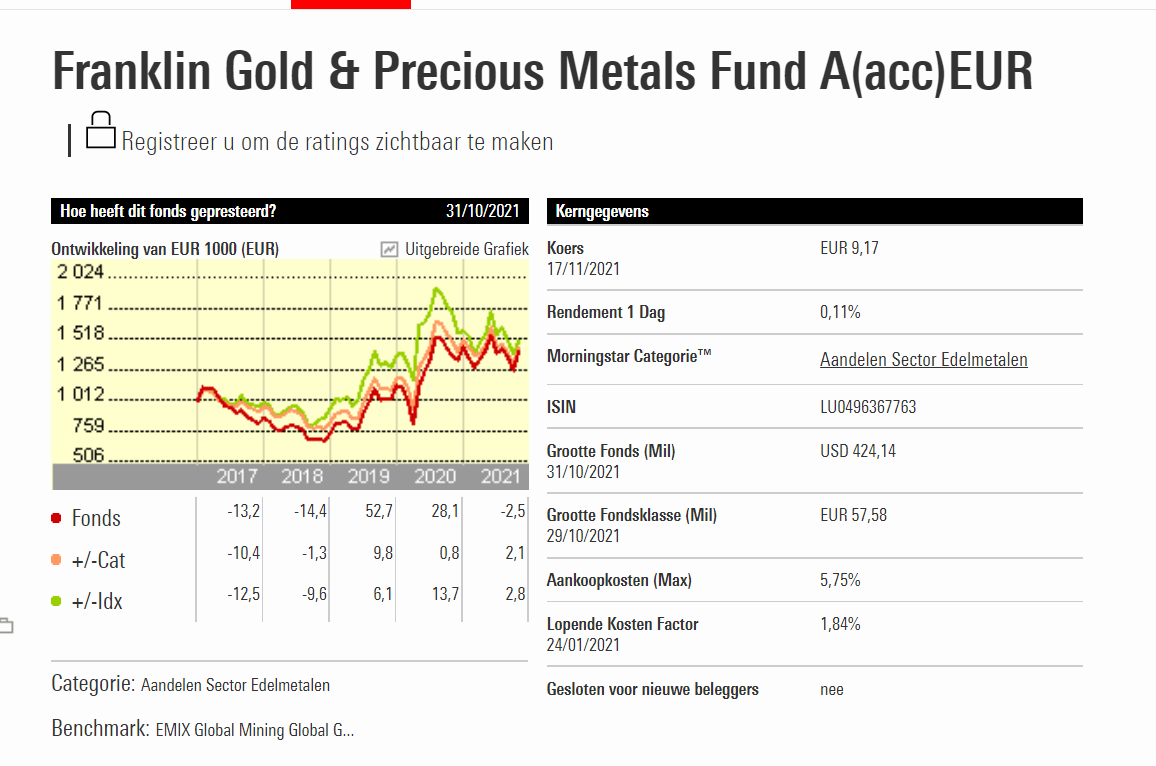 14
1/5/2022
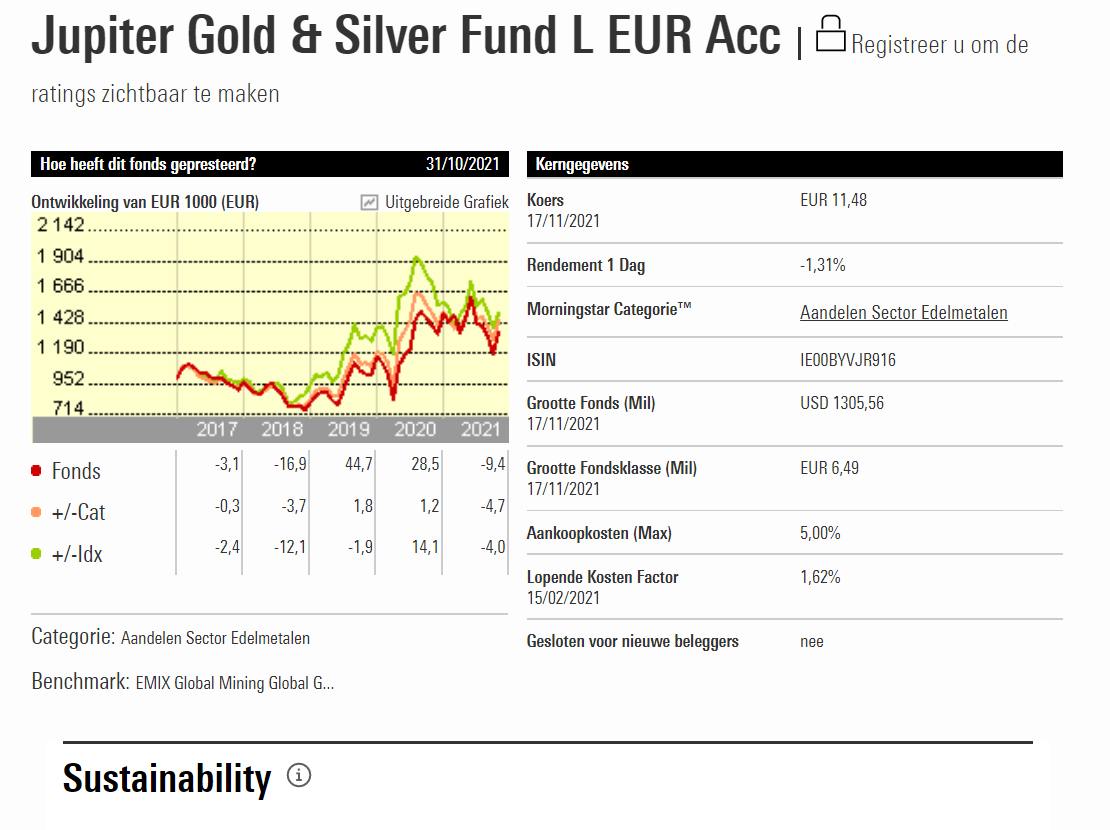 15
1/5/2022
16
1/5/2022
Bedrijfsobligaties in €.
Selectie van emissie van euro-obligaties in verschillende munten
Courtasy by Goldwasser exchange ;luxembourg stock exchange
18
20/02/16
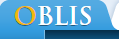 17
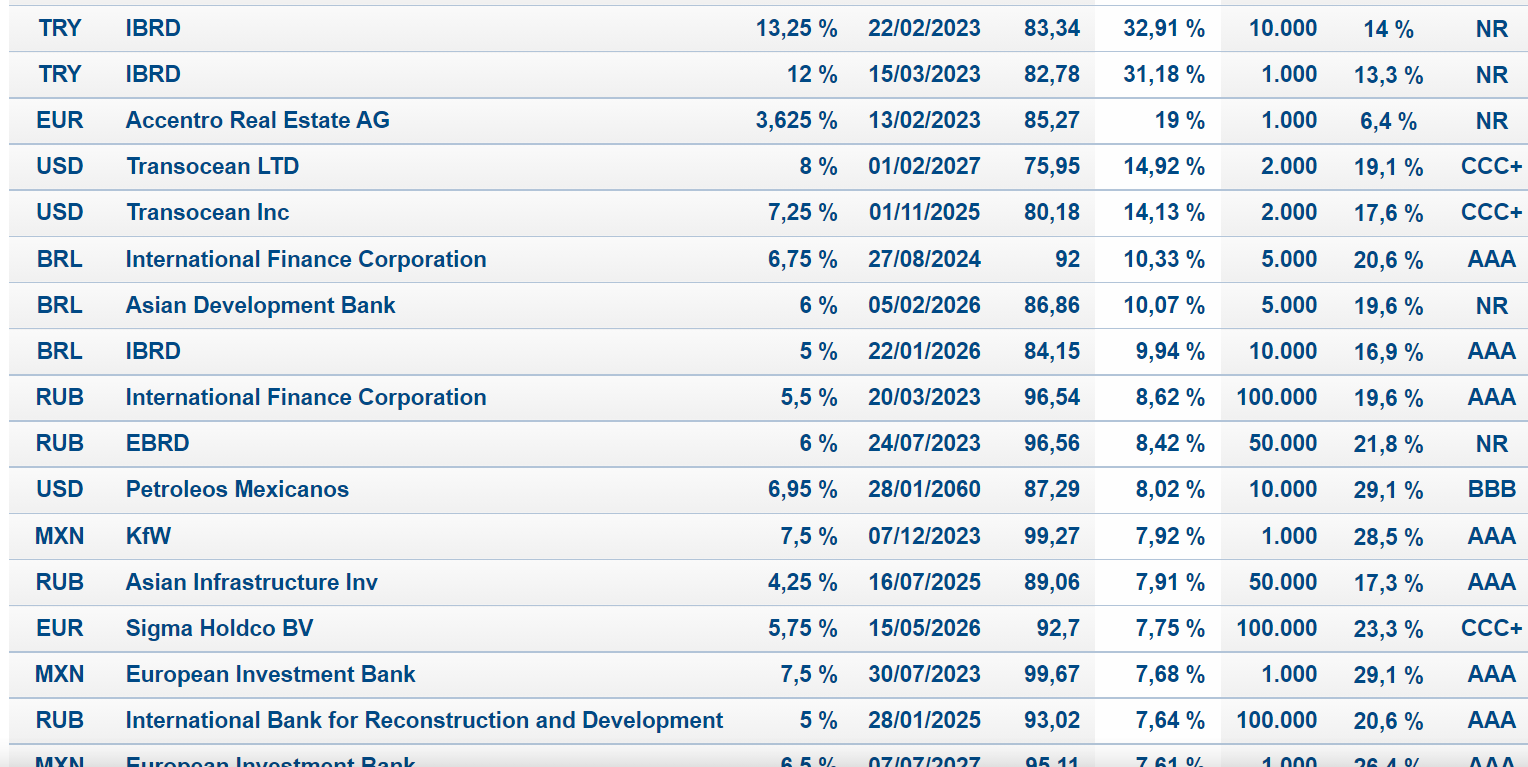 1/5/2022
18
1/5/2022
Opgelet een koersdoel is een hypothetische cijfer dat wij naar voor
schuiven als streefdoel maar daarom niet altijd bereikt zal worden!!
Let op al uw aankopen en verkopen steeds te bespreken met je adviseur
23
20/02/16
19
deze week zoeken we de aandelendie koopwaardig zijn op aandelen die gisteren nog op houden of verkopen stonden en nu een koopsignaal gevenwe laten de robot zoeken wat de beste aandelen zijn voor 2022
1/5/2022
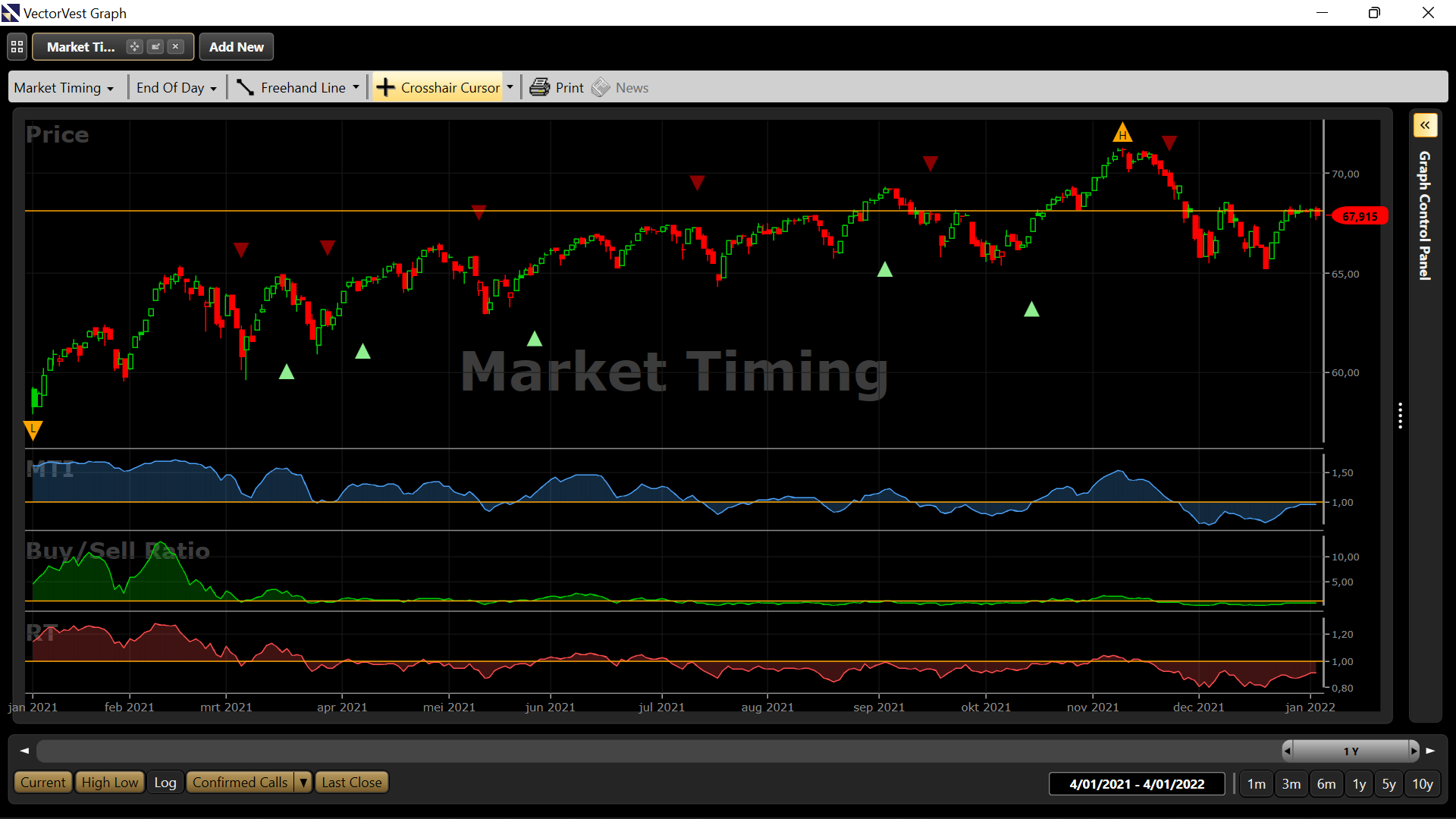 20
Toppers van de goldminers voor 2022
Markt is in verkoopzone dus zeker niet kopen op usa
1/5/2022
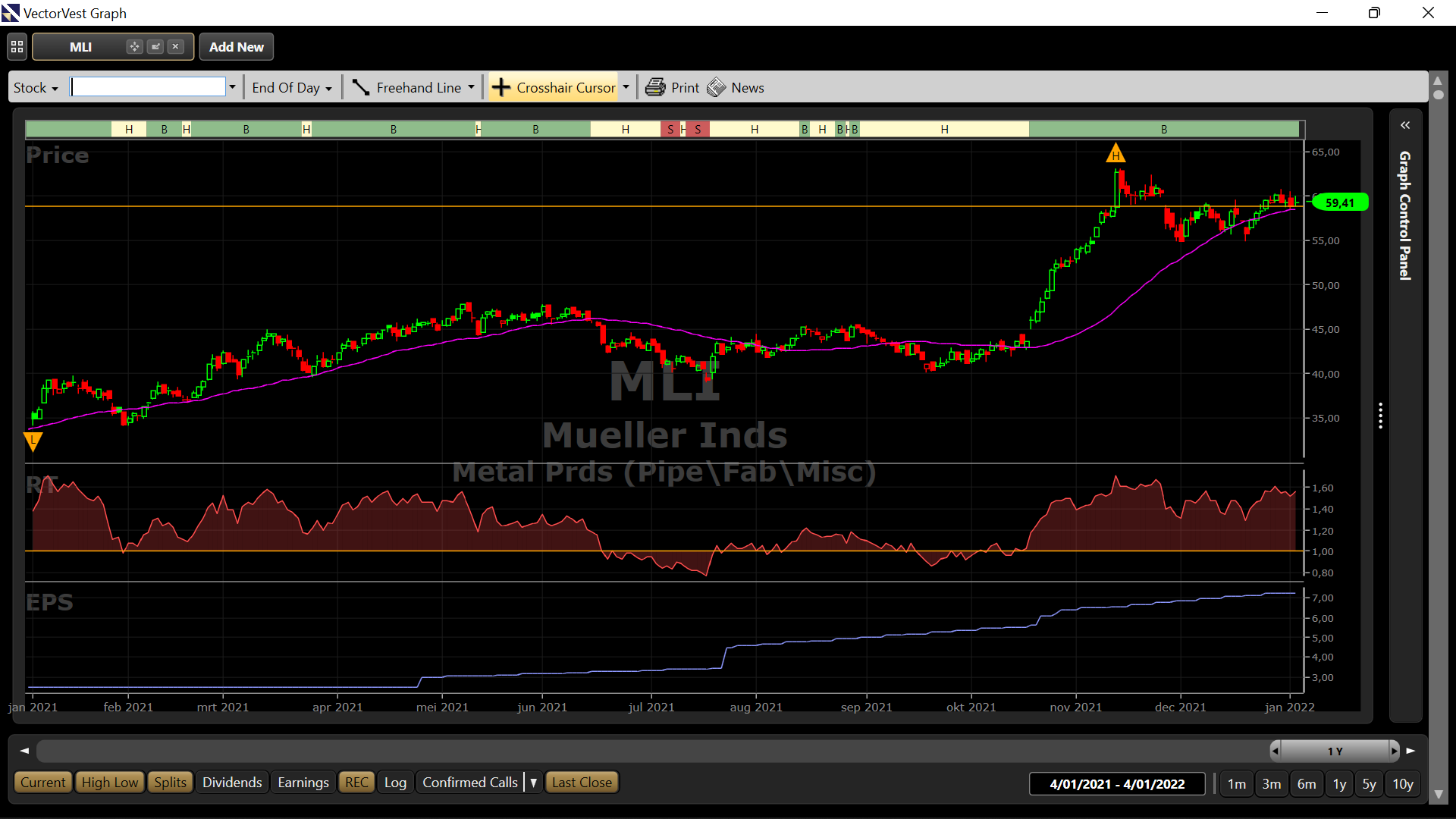 1/5/2022
21
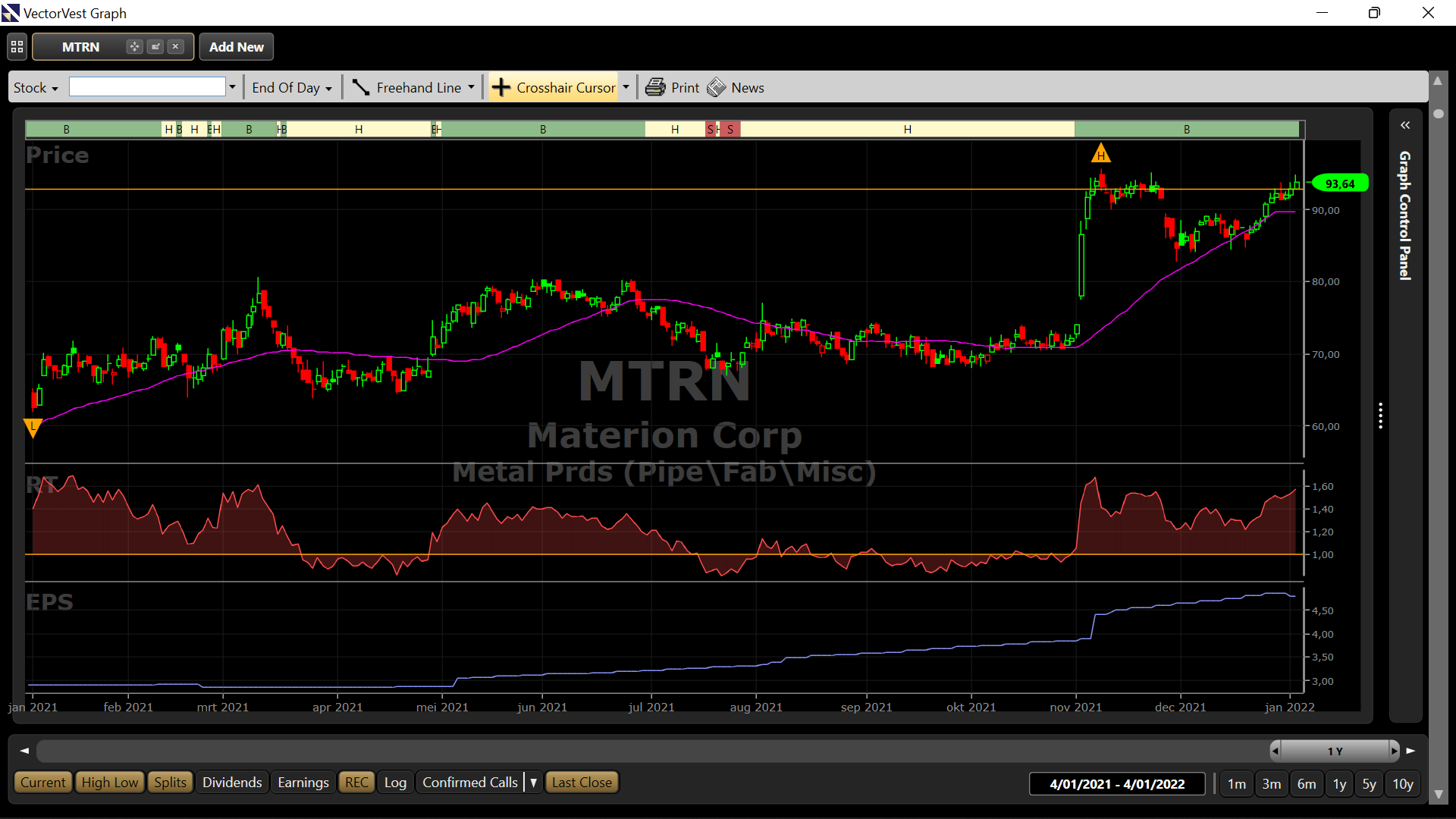 1/5/2022
22
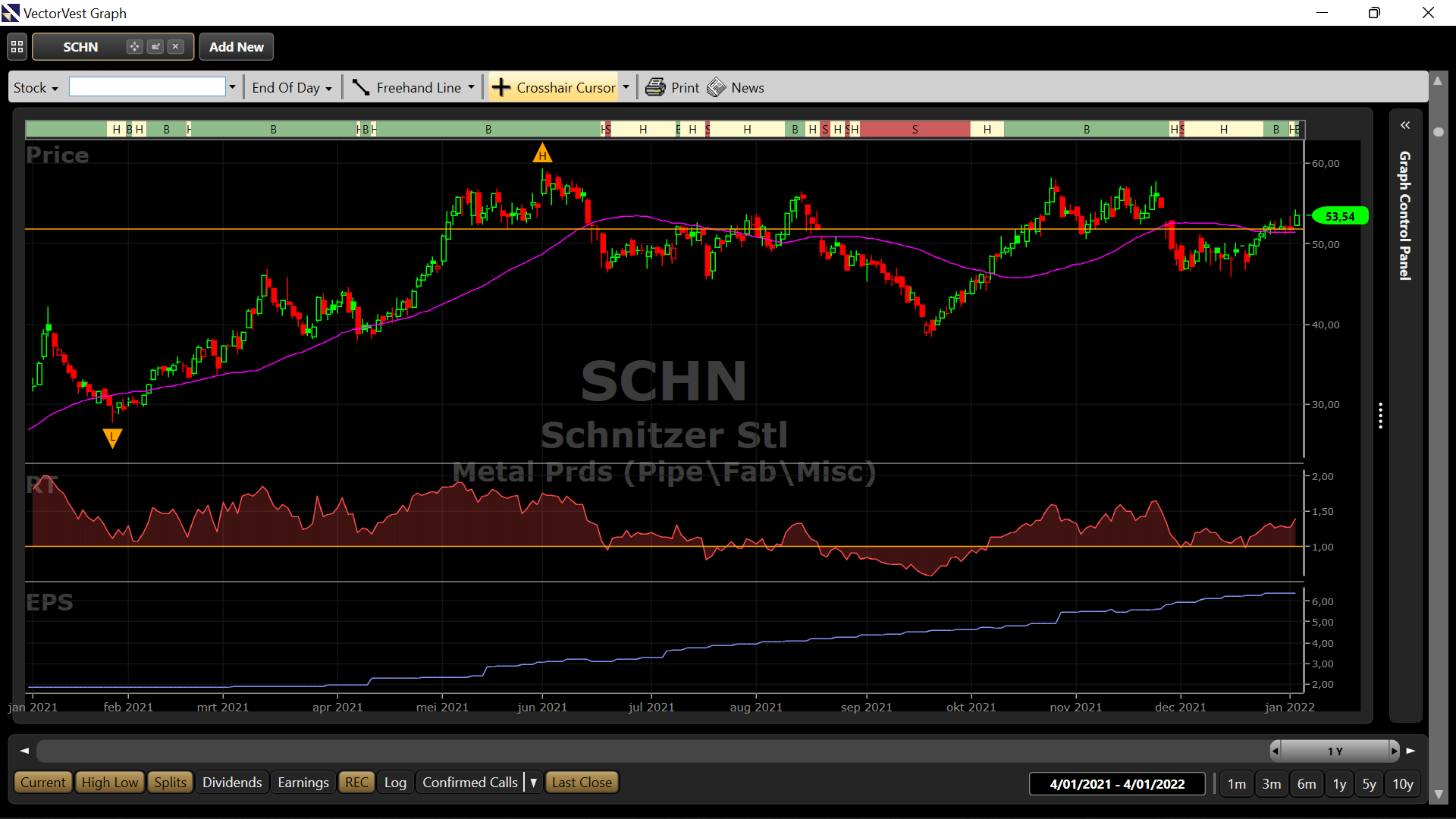 23
1/5/2022
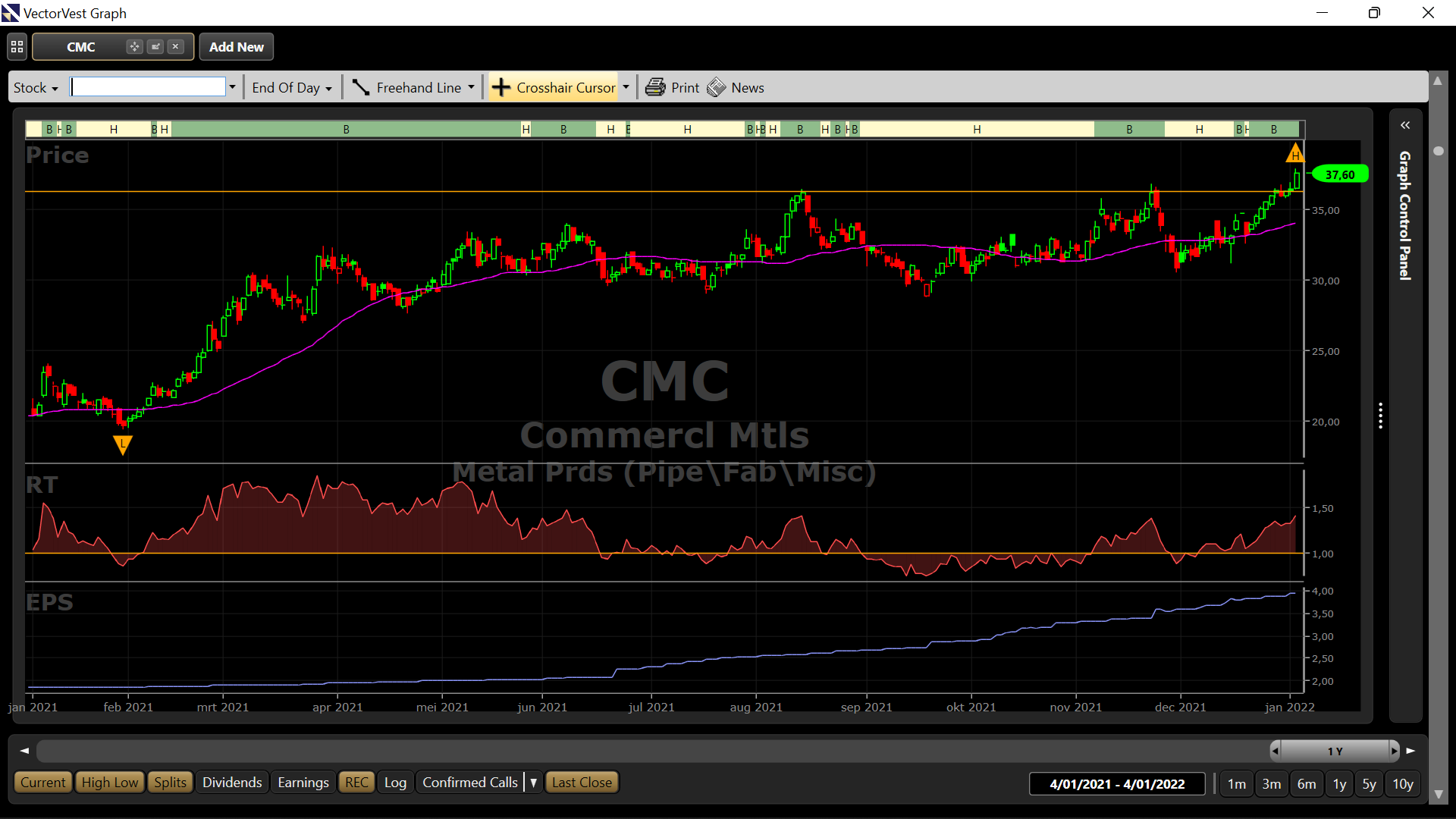 1/5/2022
24
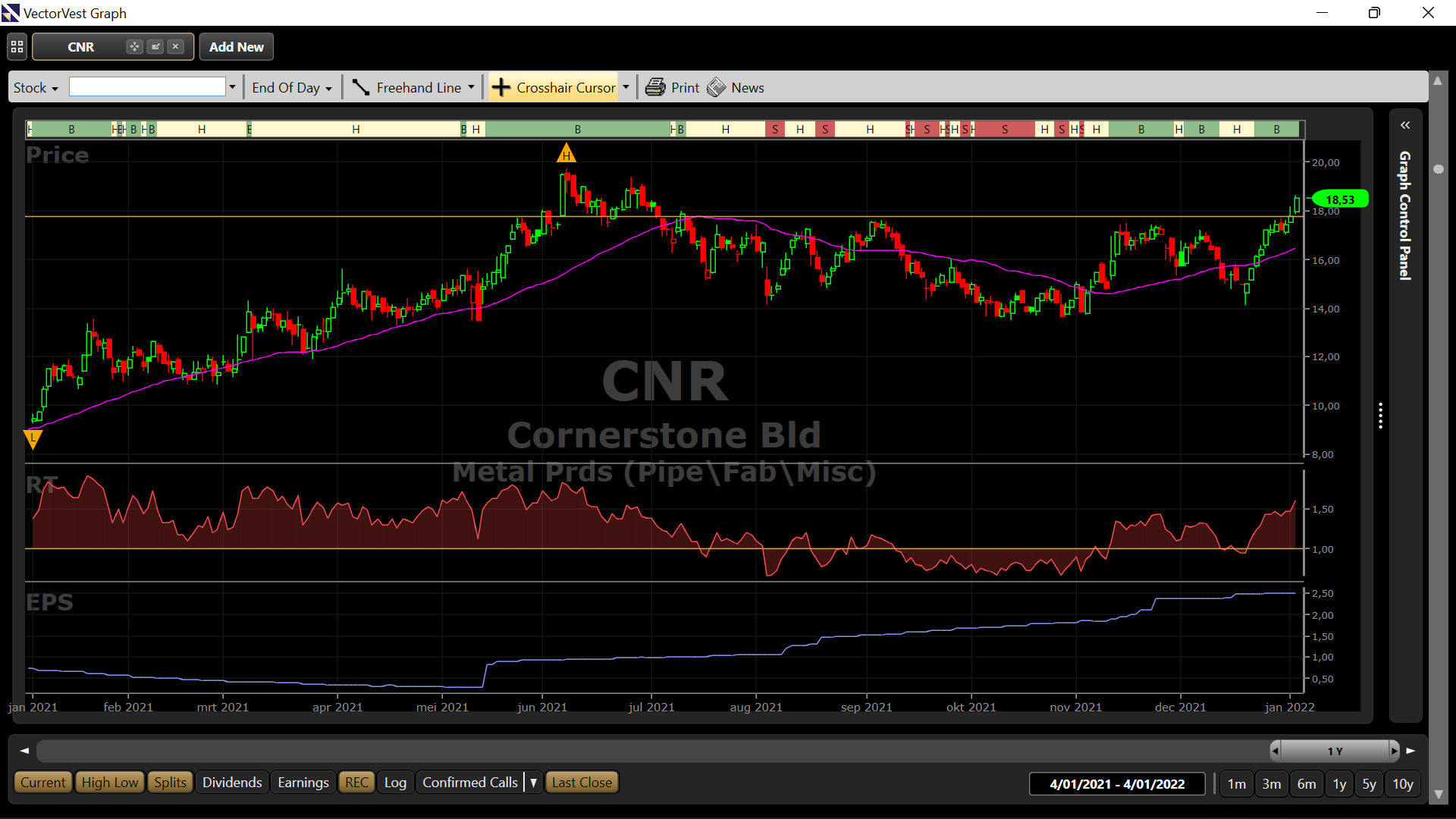 1/5/2022
25
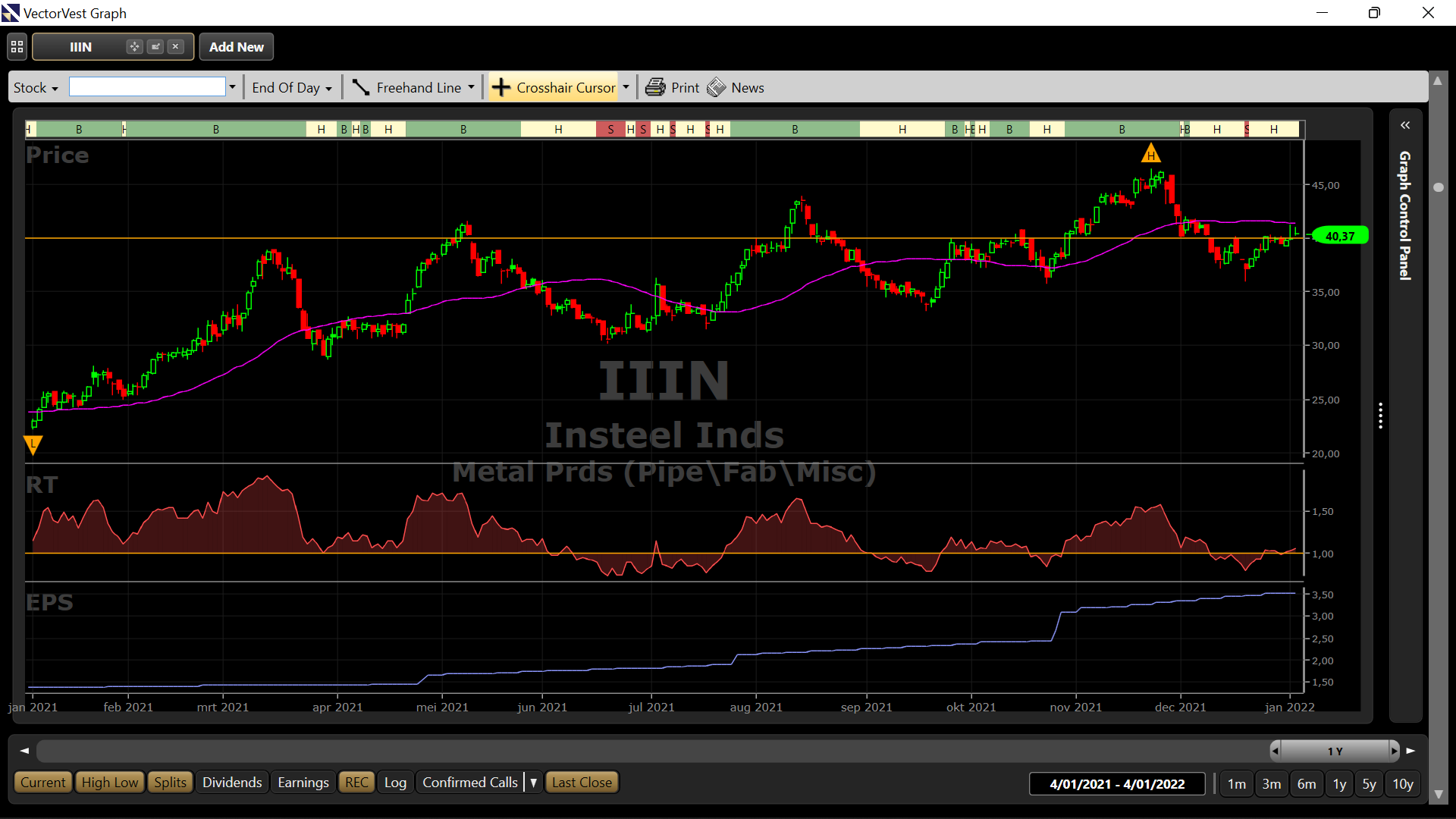 26
1/5/2022
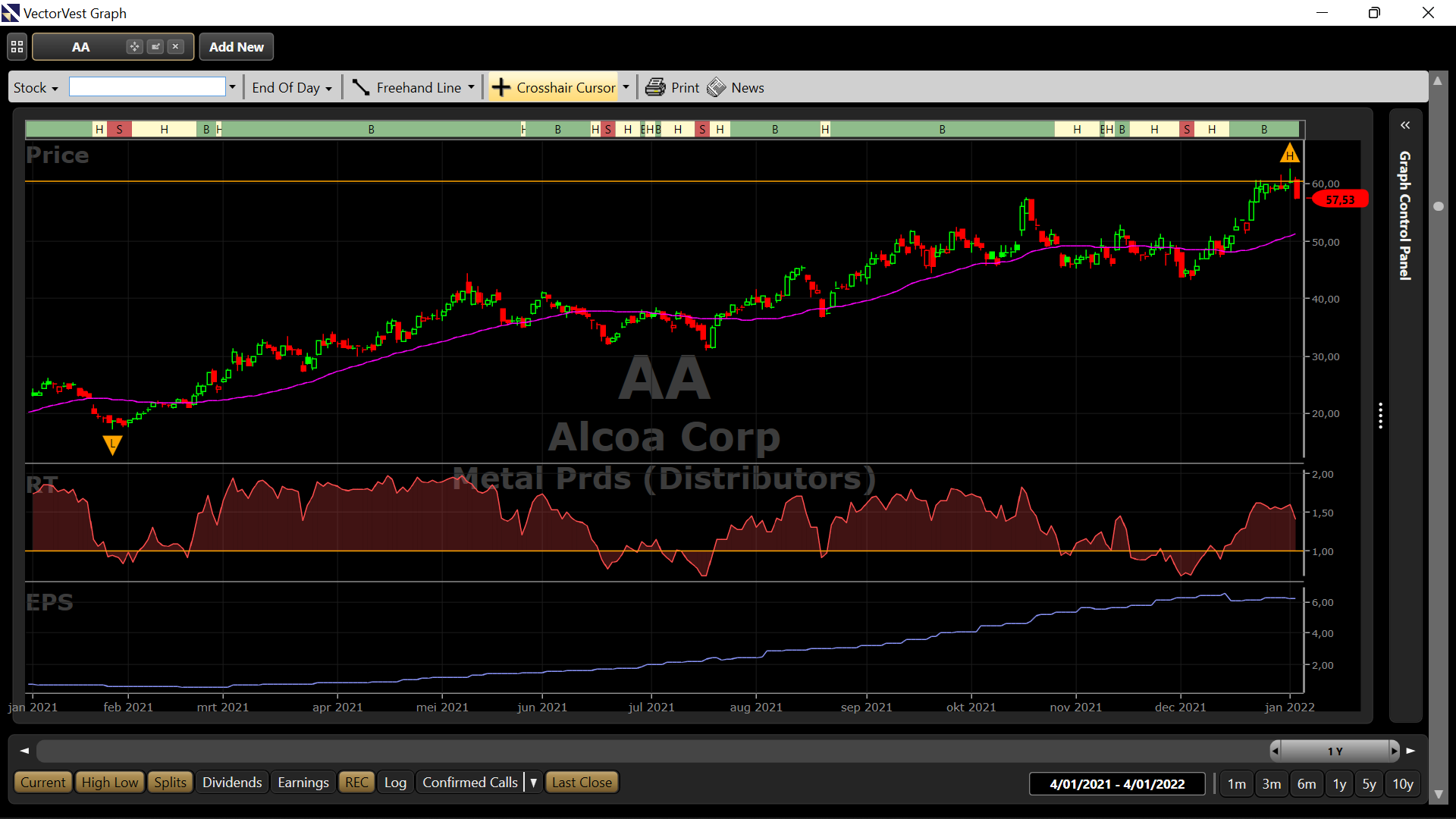 27
1/5/2022
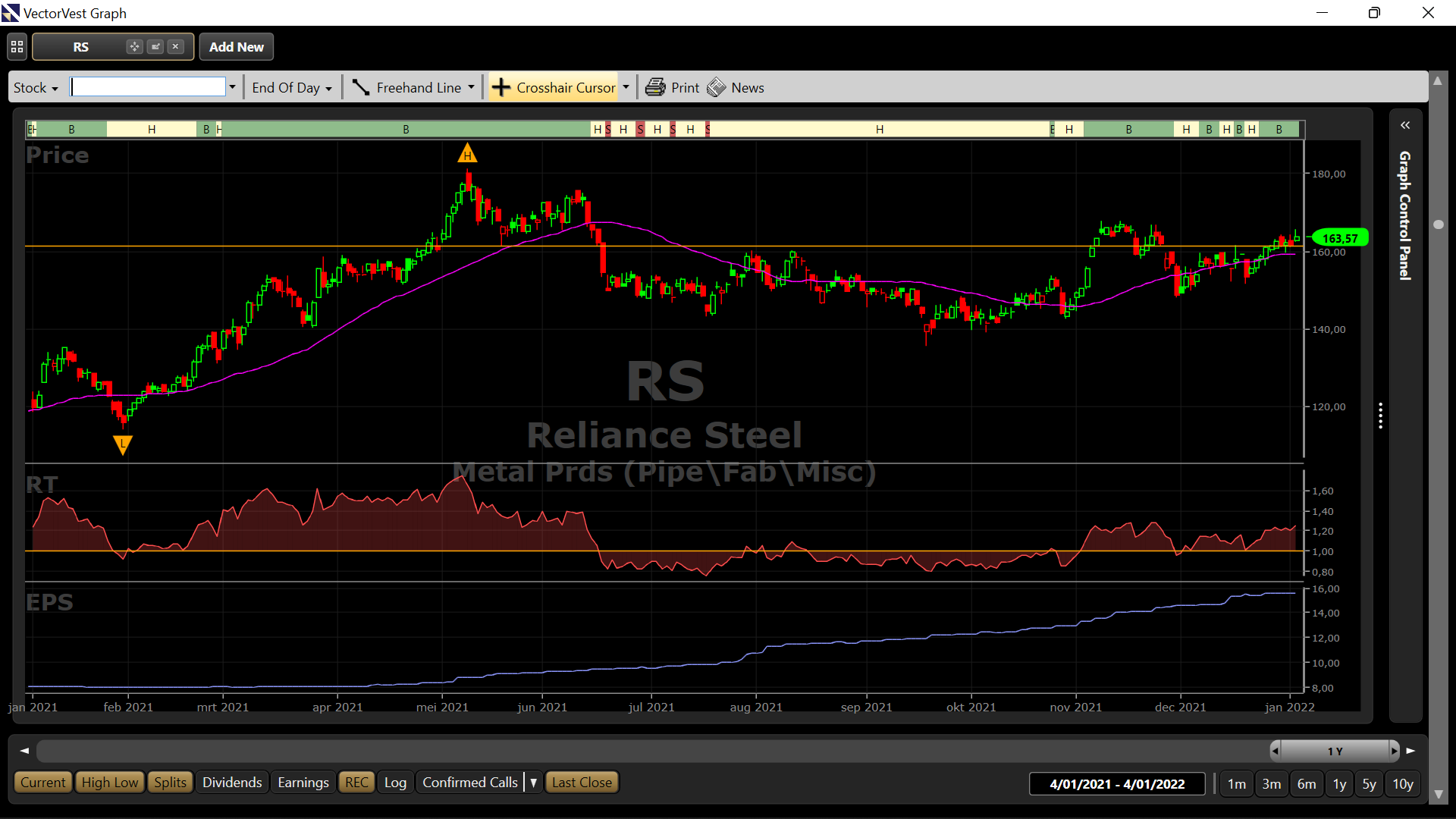 28
1/5/2022
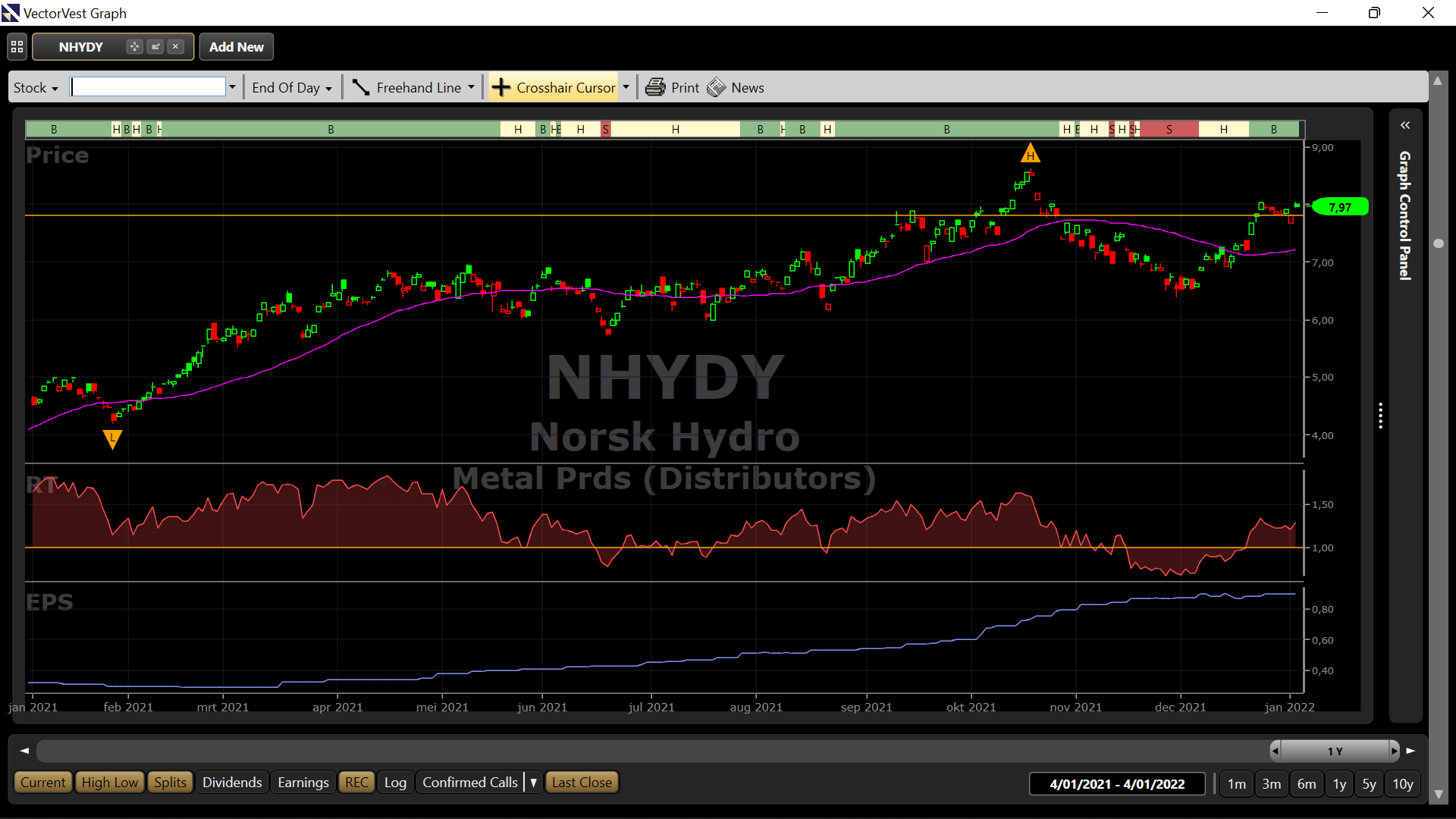 29
1/5/2022
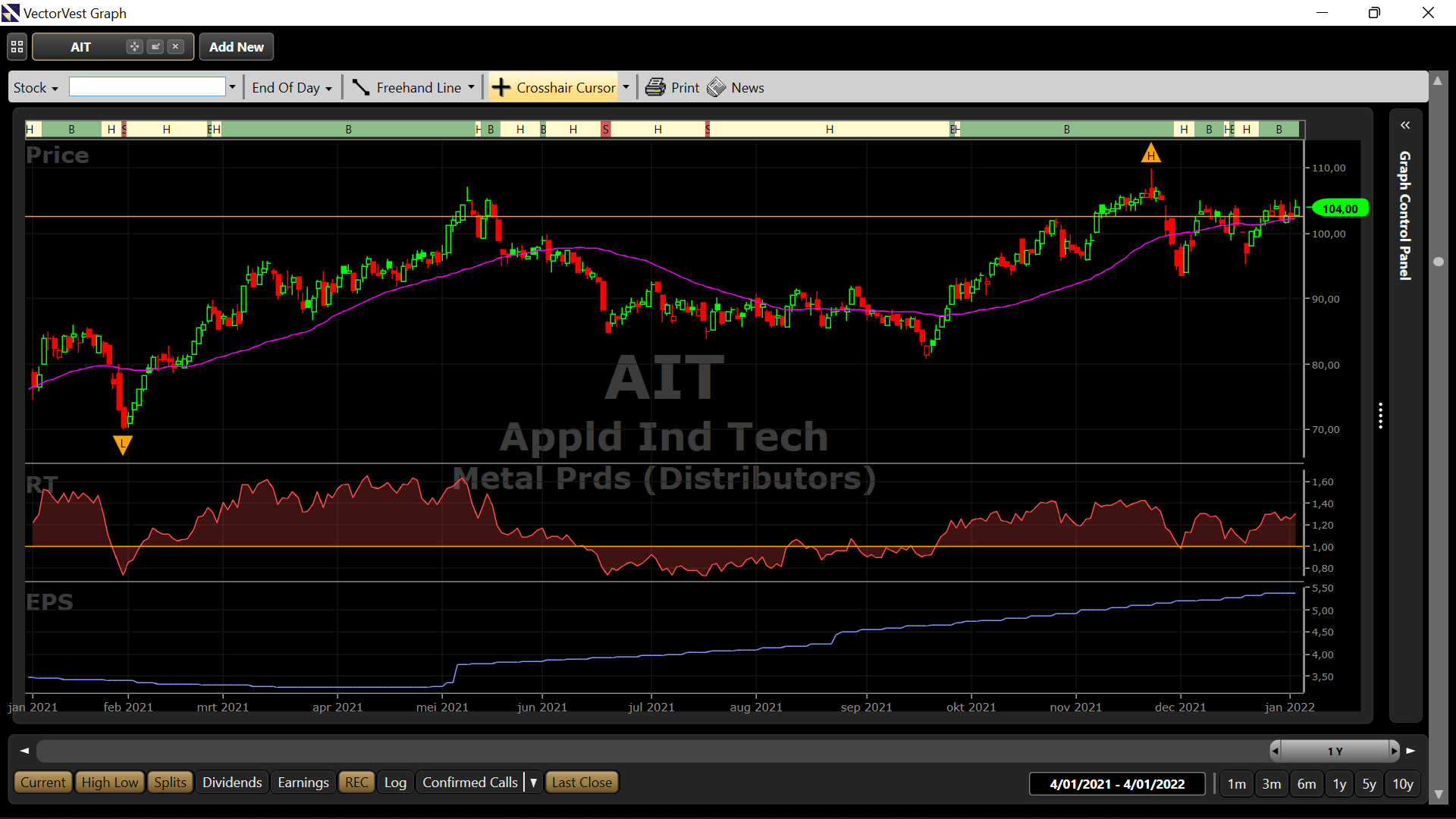 30
1/5/2022
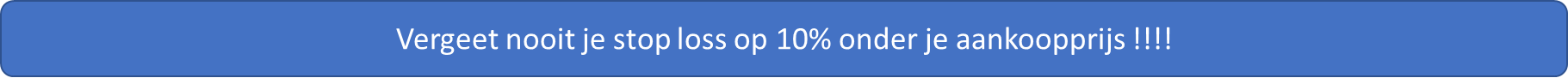